Torneio de Abertura
Calvão
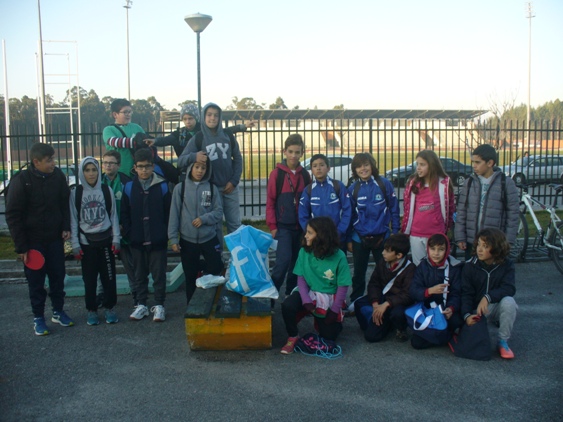 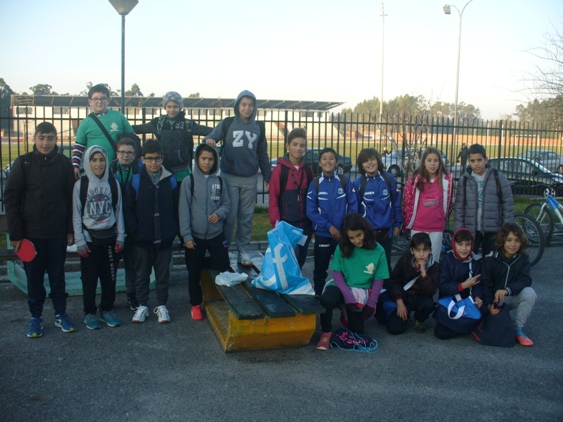 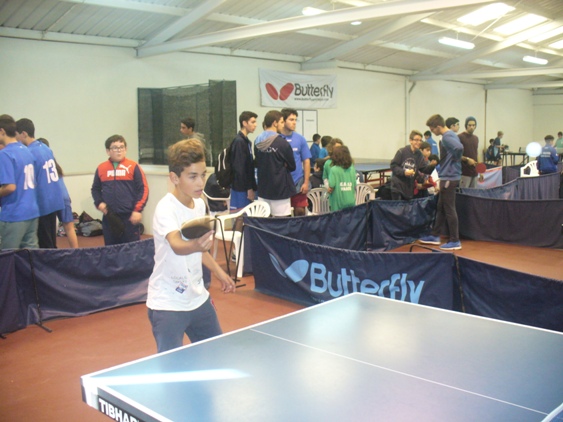 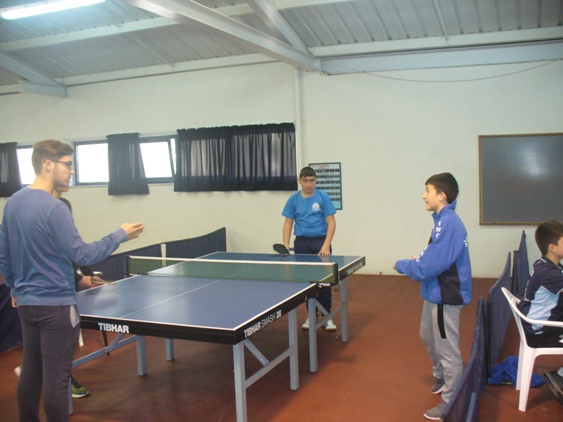 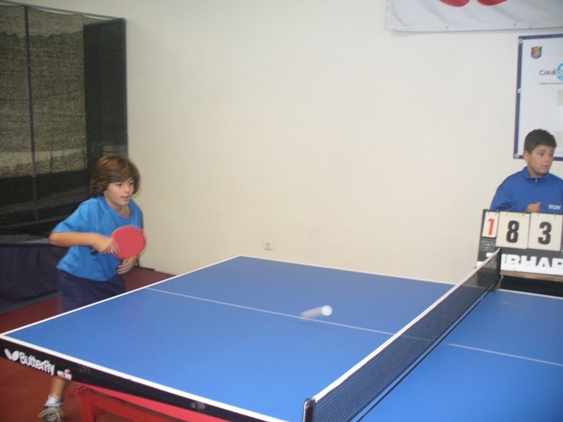 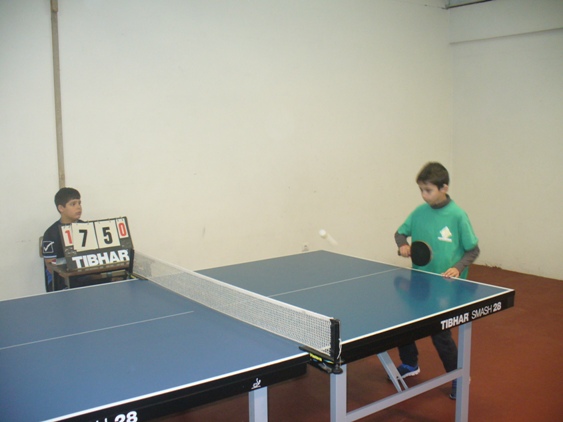 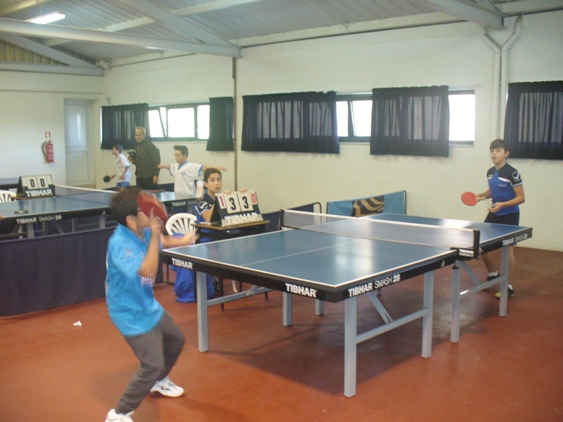 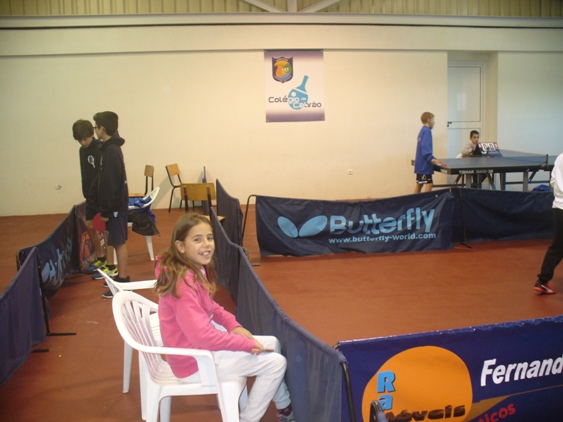 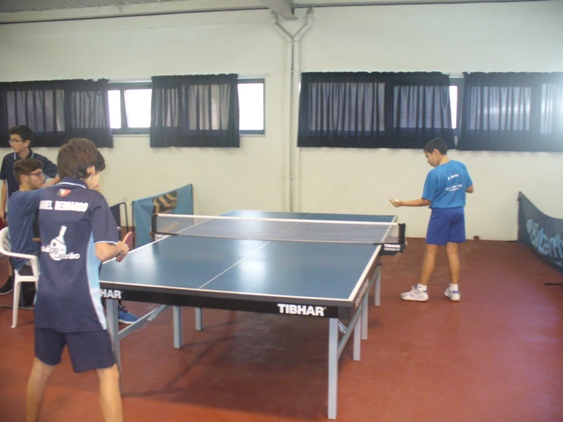 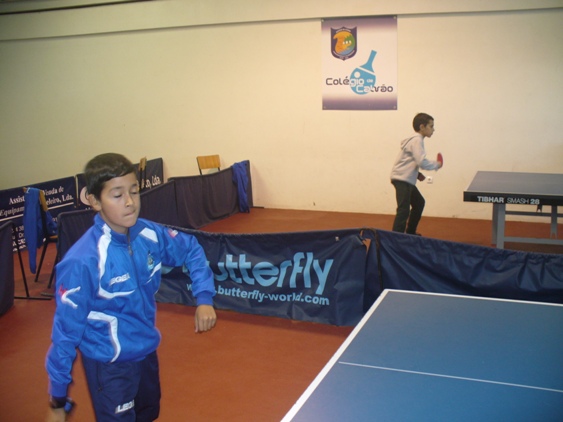 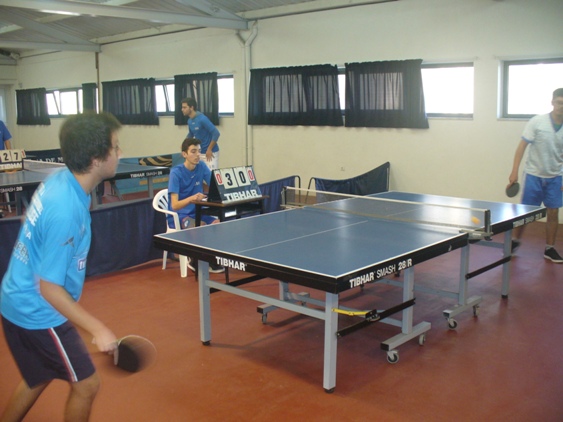 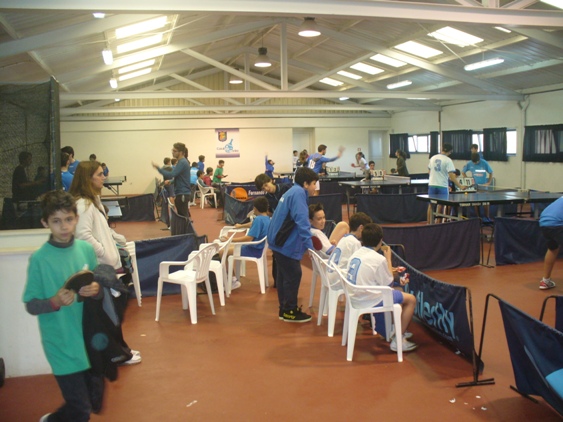 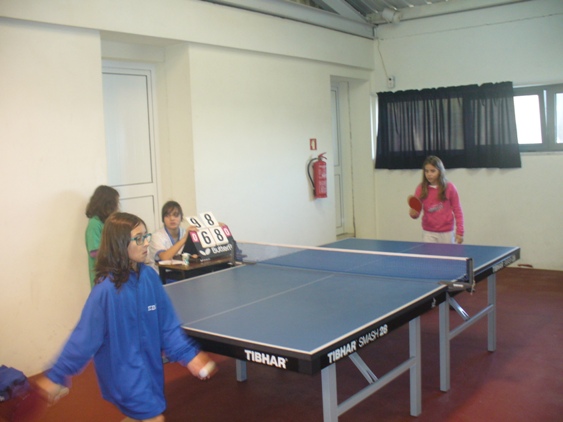 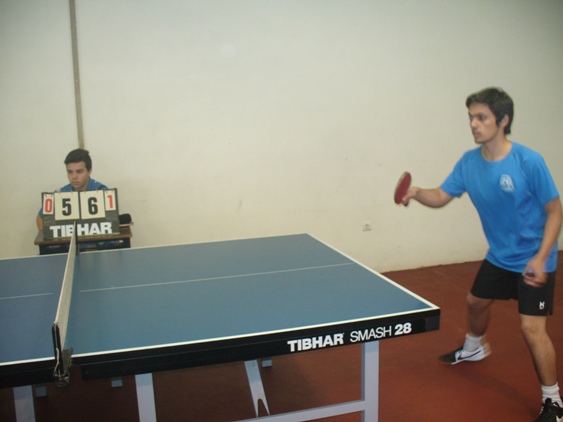 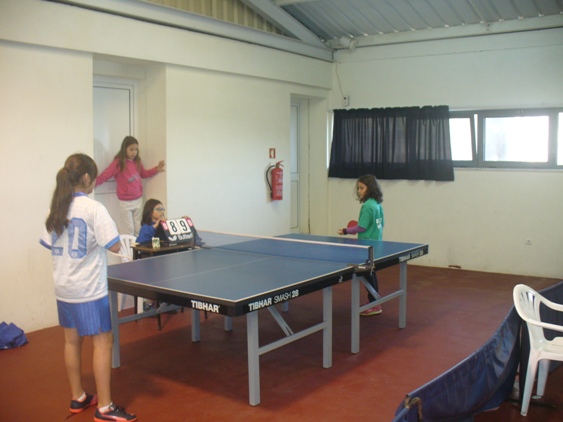 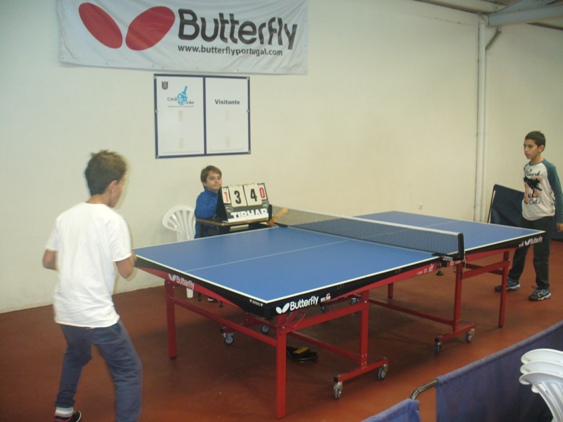 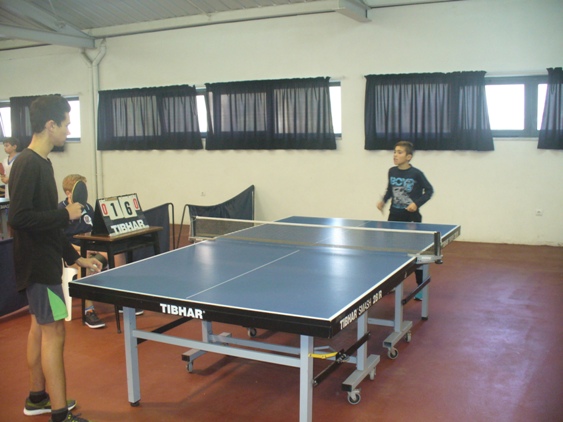 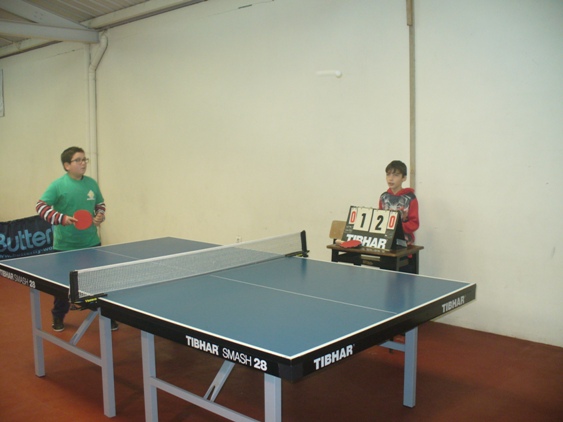 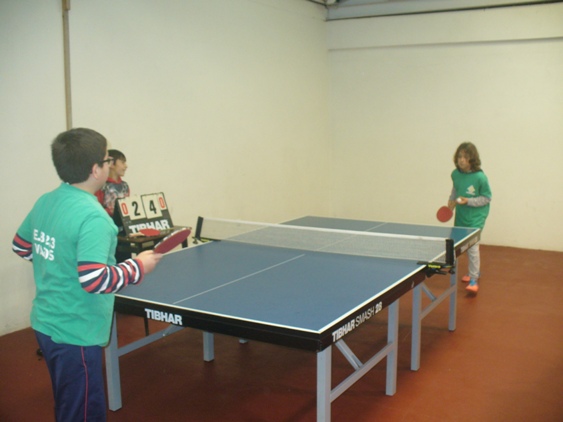 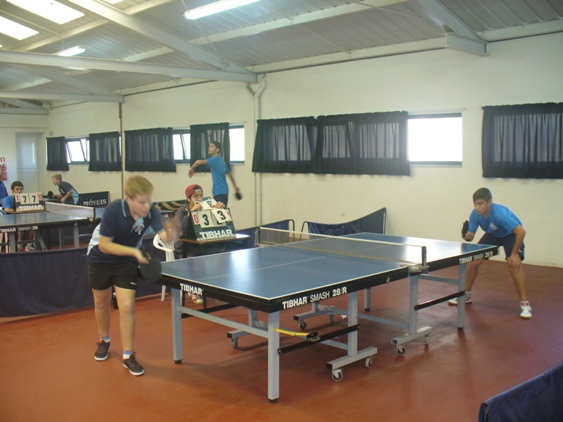 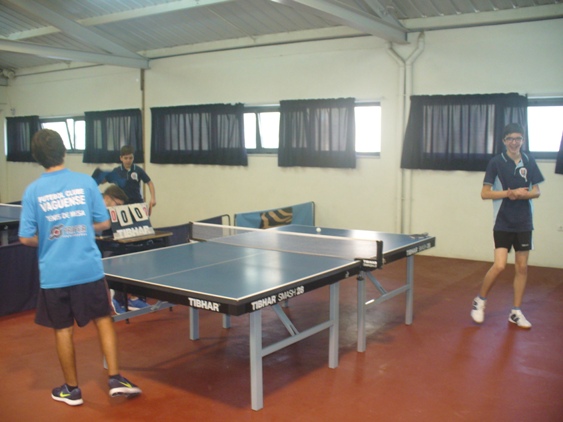